EHA Stockholm 2018
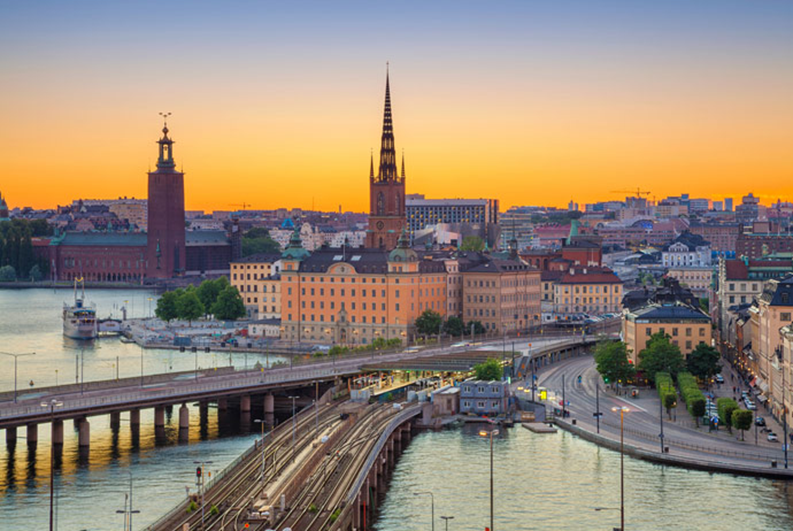 Deepak Mannari
Advances in AML
Doses of Dano, 
Cladrabine
Azacytidine
GO
CPX
Midostuarin, flt3 inhibitors
IDH inhibitors
BCL-2 inhibitors
Genomic Classification and Prognosis in Acute Myeloid LeukemiaElli Papaemmanuil NEJM June 9, 2016
1540 pats, 5234 driver mutations- in 76 genes
1 mutation in 96%, >2 mutations in 86%
Compartmentalised co-mutations – 11 classes
11% unclassified, (48% would have been unclassified)
Variances in patterns of co-mutation within genes
Gene-gene interactions- flt3, DNMT, IDH, PTPN
NPM later than methylation genes 
Classification and prognostication
Which molecular tests ?
Prognostication
NPM
Flt3
CEBPa
?RUNX
?DNMTA
Treatments
IDH 1 & 2
Flt3 inhibitors
Flt3 ITD 25%, TKD 10%
Higher allele burden do worse 
Not ameliorated by NPM status
Retrospective data suggest allograft improves survival
RATIFY  (Midostaurin)NEJM – STONE, 2017 AUG
Oral, not specific, long half life, 
717 Patients, 18-59 randomised between Midostaurin and ‘3+7’ Dauno 60mg, AC 200mg as infusion
AC consolidation x4 3g bd with midostaurin
12 cycles of maintenance midostuarin
Transplant rate 57%
median survival 74.7 vs 25.6 months
4y O/S 51.4% vs 44,3%
22% survival benefit
Median exposure 42 days, give early on, 
Rapid testing required
Quantum-R trialQuizartinib
Relapsed (<6/12) refractory AML with flt3 ITD>3%, older
Oral 2nd generation
241- single agent vs 94 BAT
Poor risk pats- previous allografts, previous midostaurin
O/S 6.2 months vs 4.7 months; HR 0.76
24% reduction in death
Complete CR/PR in 70% cf 30%
O/S at 12/12,  27% vs 20%
Higher CR rates, longer remissions, more pats to transplant
IDH inhibitors
Isocitrate converted  a-KG by IDH-1
aKG converted  to 2HG by mutant IDH2
2HG ‘marks’ –histone modification

IDH1- 8%, IDH2- 12% causing hypermethylation of targets such as TET2

IDHi – differentiation agent
Ivosidenib in IDH-1 in R/R AML NEJM June 21 18, DiNardo
Phase 1, 179 pats 
CR 32%, ORR 42%
O/S - 9/12, 19/12 if achieve CR
Durable, no residual detectable IDH1 mutations in 7 pats
Transfusion independence, less infections
Enasidenib monotherapy in untreated AML patients with IDH-2 mutants
Blood 2017 – 130 Stein
ORR - 40%, O/S 9.5/12
Subset analysis
>60, N= 39
2/12 to respond, 6/12 to CR, 
ORR 31%, CR 21%
O/S 11/12, durable
IDHi with Azacytidine
29 patients, older
ORR – 78% (18/23 and 4/6 for Ivos and Ena respectively)
CR – 44% (10/23 and 3/4) 
IDH clearance in 50% if CR obtained
Venetoclax with Aza/DecitaC DiNardo
N=145
ORR 80%, CR 67%
Response within 1-2 cycles
Response even if poor CR
O/S 17/12
MRD –ve in 30% of those in CR
Venetoclax plus chemoWei
Poor risk pats – 72 yrs, 37% had poor risk cytogentics
Given 5+2
CR 71%,  O/S  7.7/12 but
CR 92% if no prior therapy 
ie if previous hypomethylators then poor treatment
Other treatments
Venetolclax - LDAC - CR 60%, OS - 11/12
Venetoclax  with Idasanutlin (MDMi), with Meki
Selinexor (nuclear receptor exporter of proteins)
BET
DOT1
EZH2
LSD1
Luspatercept
Lestaurtinib
CTL-008 Myeloid Progenitor cells – phase 2
Pooled donors and ex-vivo expansion, long storage life, No T cells, safe, given with GCSF
1 dose at D8 and GCSF D15
Reduced fevers, infections, antimicrobials, intensification of anti microbials
Not recovery of ANC
3 days less hospitalisation
CAR-T cells targeting CLL-1 as an approachto treat acute myeloid leukemia Wang et al. Journal of Hematology & Oncology (2018) 11:7
First in Human CLL1-CD33 compound CAR-T cells for treatment of Refractory AML
CLL-1 (Human C-type lectin-like molecule-1) type II transmembrane glycoprotein,  functions as an inhibitory receptor. 
CLL-1 expression in myeloid lineage cells and majority of AML blasts. CLL-1 is selectively present on LSCs in AML but absent in normal LSCs
Leukemic stem cells (LSCs) are regarded as the primary cause of treatment failure and relapse of AML. 
HSCs suggesting that CLL-1 is an excellent therapeutic target for AML.
CAR-Ts in AML
AML bears heterogeneous cells that can offset killing by single CAR-based therapies, resulting in a relapse. 
Leukemic stem cells associated with CLL1 expression comprise a rare population that also play an important role in both disease progression and relapse. CD33 is a myeloid marker found on bulk AML disease cells in the majority of these patients
targeting both CLL1 and CD33 on AML cells may be an effective strategy for eliminating both AML bulky disease and leukemia stem cells that may potentially prevent relapse due to antigen escape or the persistence of leukemia stem cells
demonstrated the feasibility and safety of targeting both CLL1 and CD33 to achieve complete response